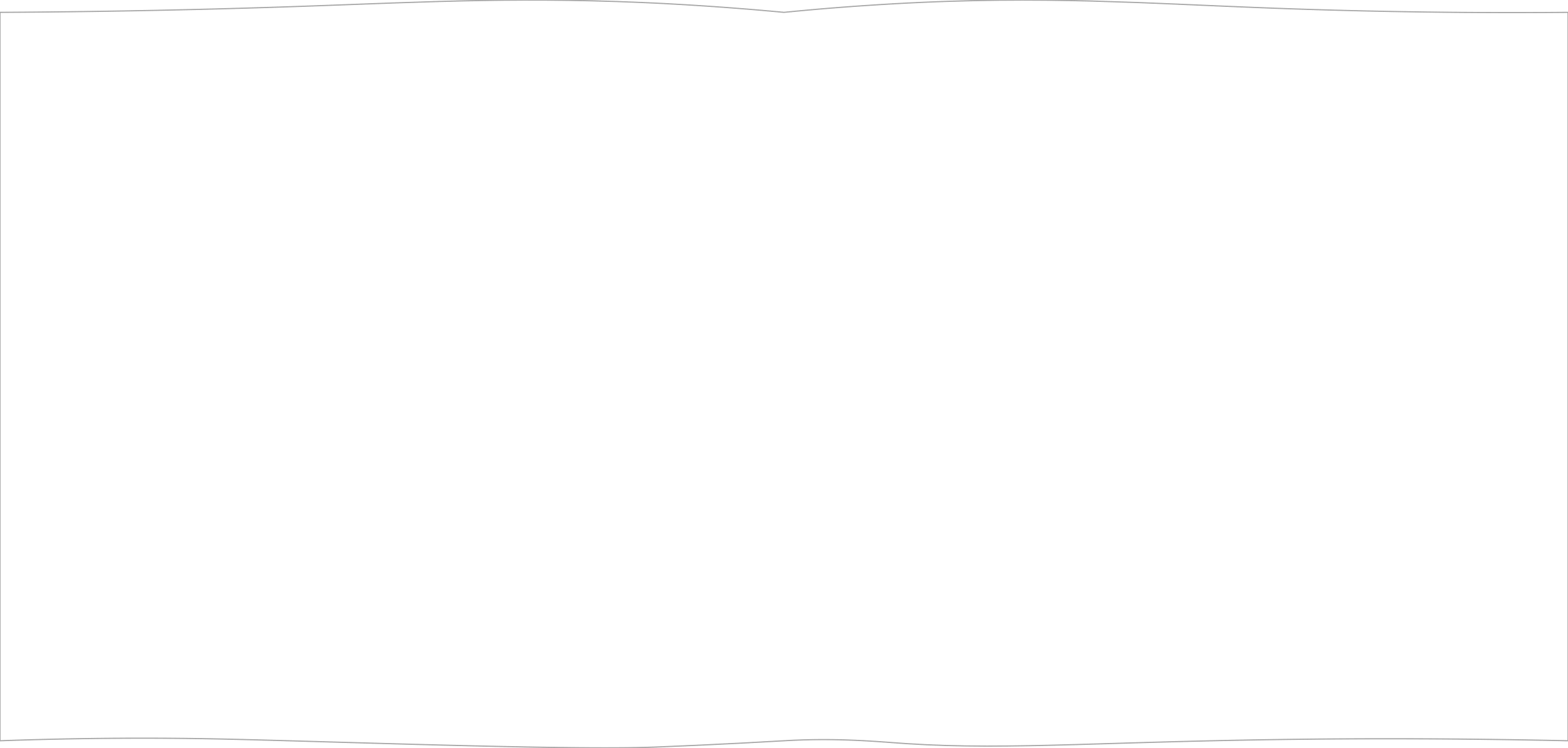 Rumor Source Detection 
with GCN
517030910360 郑龙杰
517030910307 刘雅新
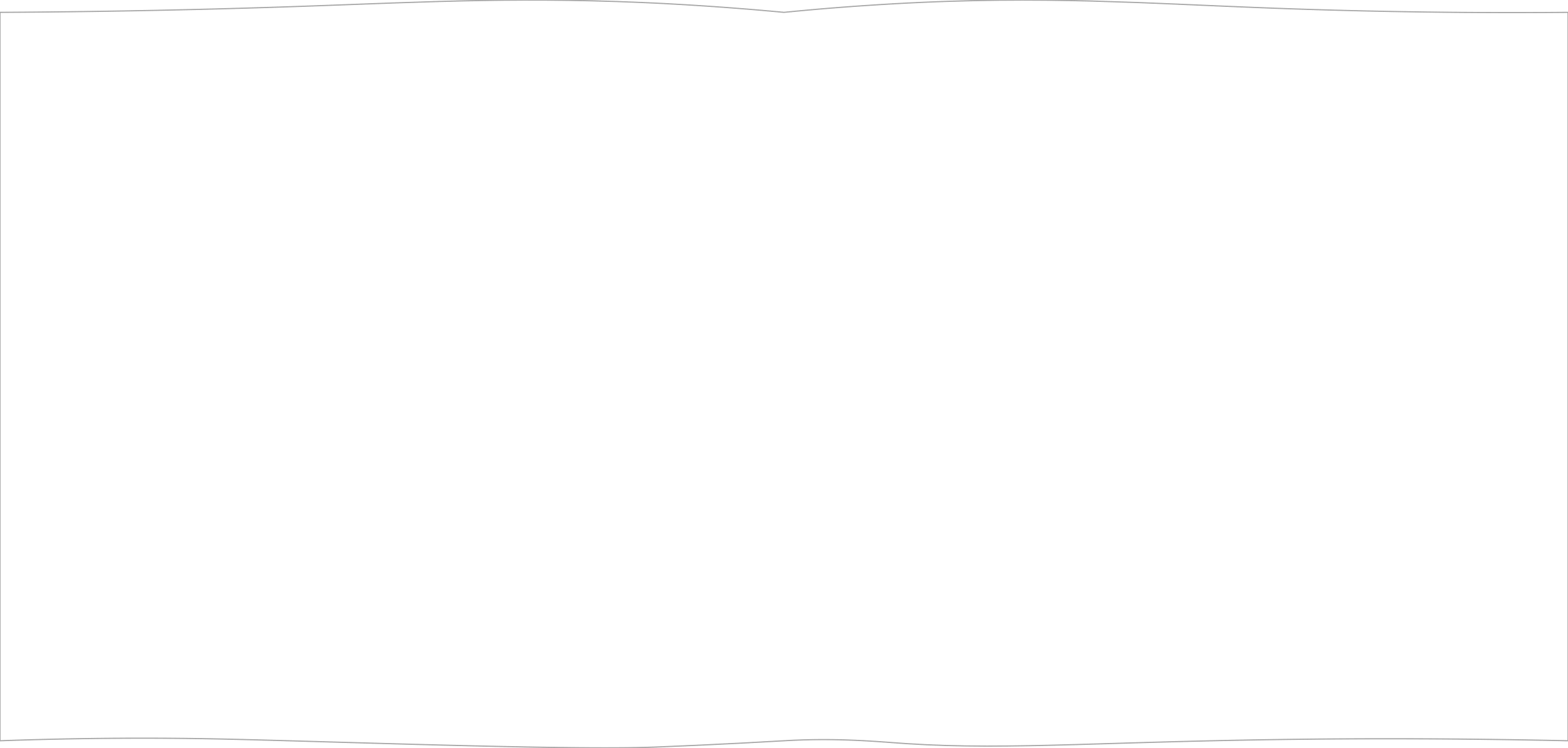 目录
01
02
Background
Proposed Method
03
04
Experiments
Future Work
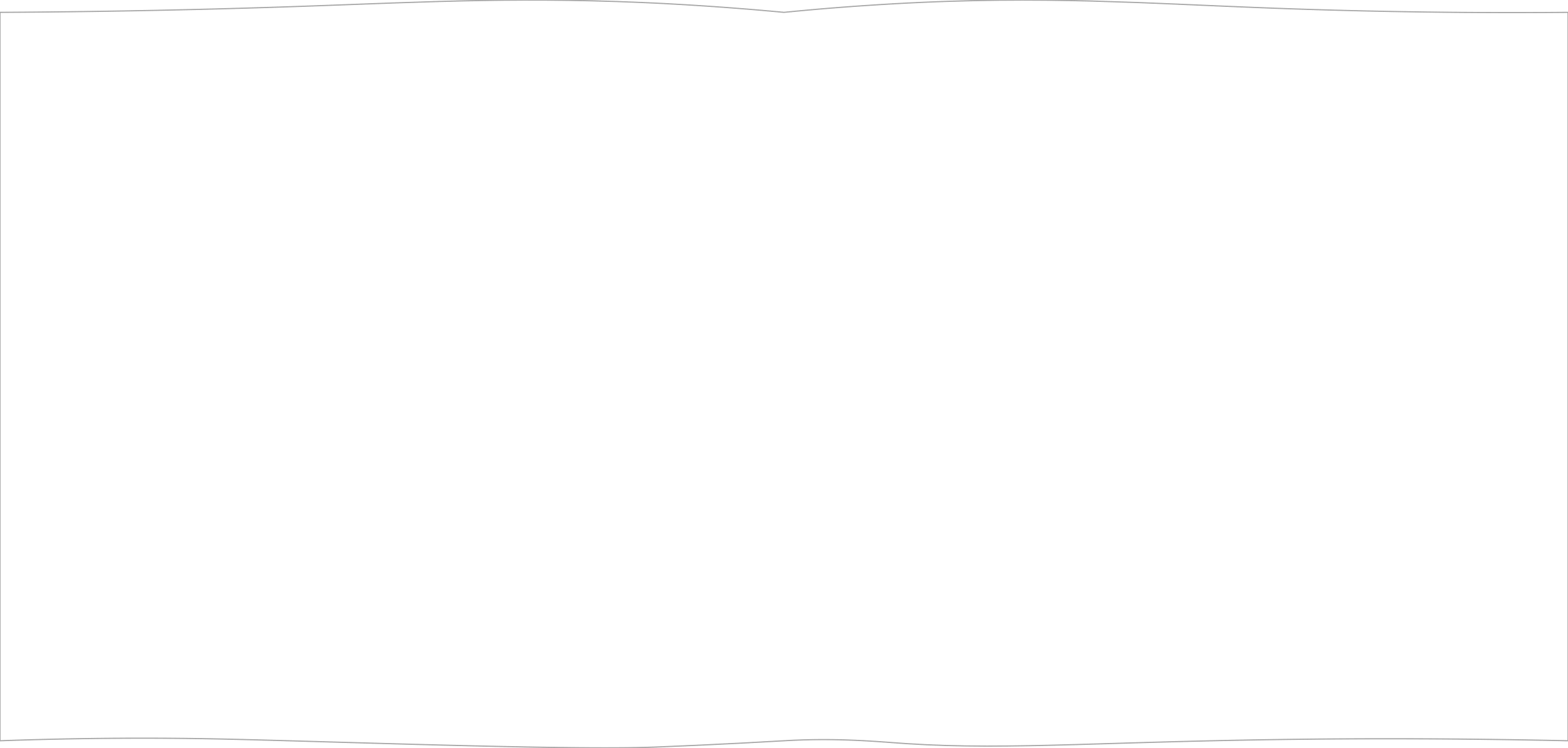 01
Background
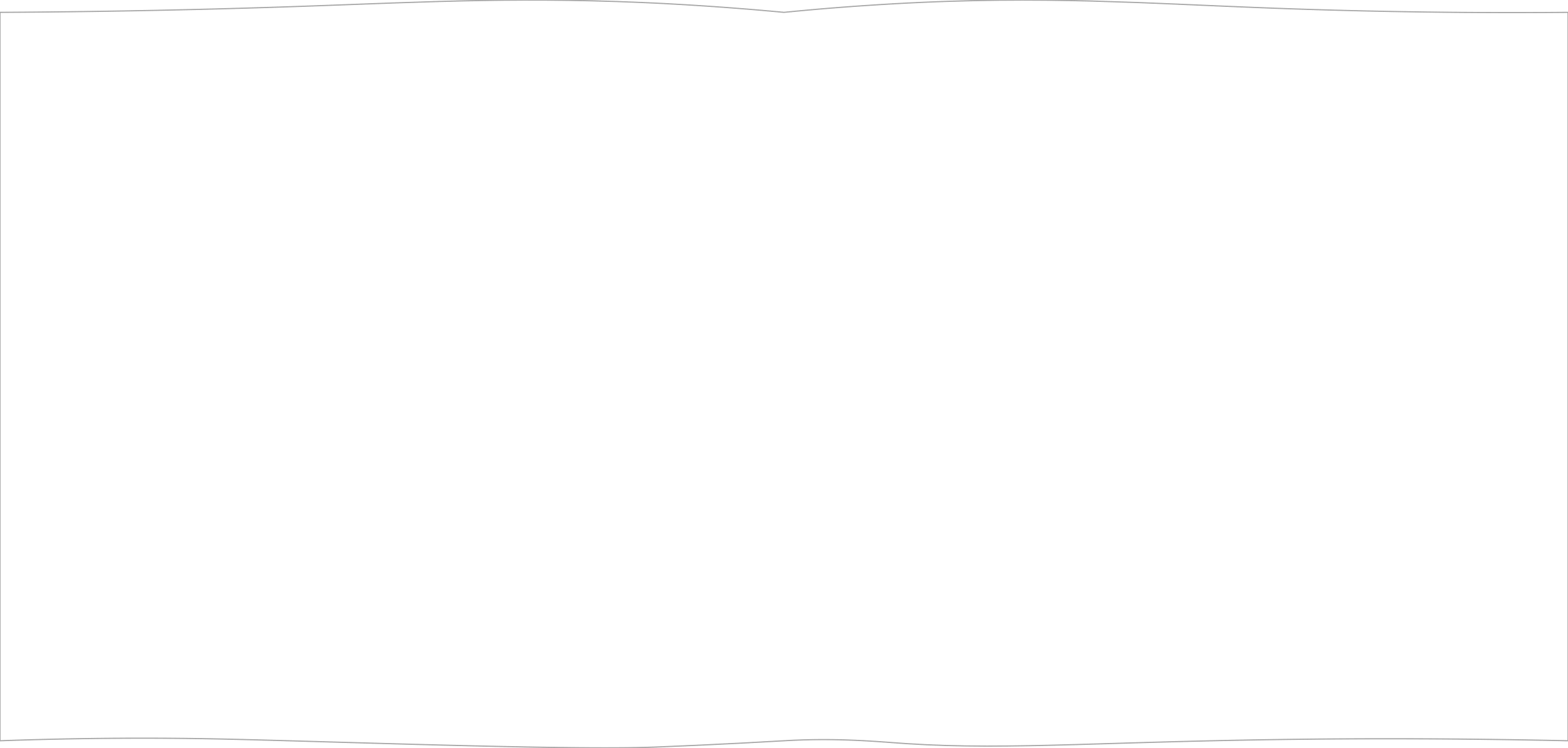 Background
In general, most of the studies related to rumor defeating are divided into two categories. One is the content-based rumor identification, which mainly focuses on building multiple features of rumor content, such as rumor text, spreading model or user behavior etc. In this way, an automatic classifier is usually trained to distinguish whether a given text is a rumor or not. 

However, it is difficult to locate the propagation source of rumor, which is a significant task in rumor detection on social network.
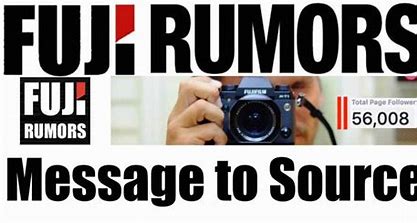 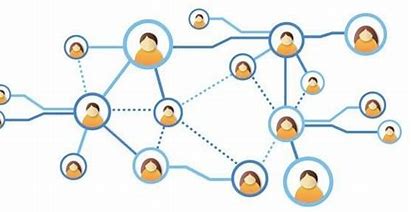 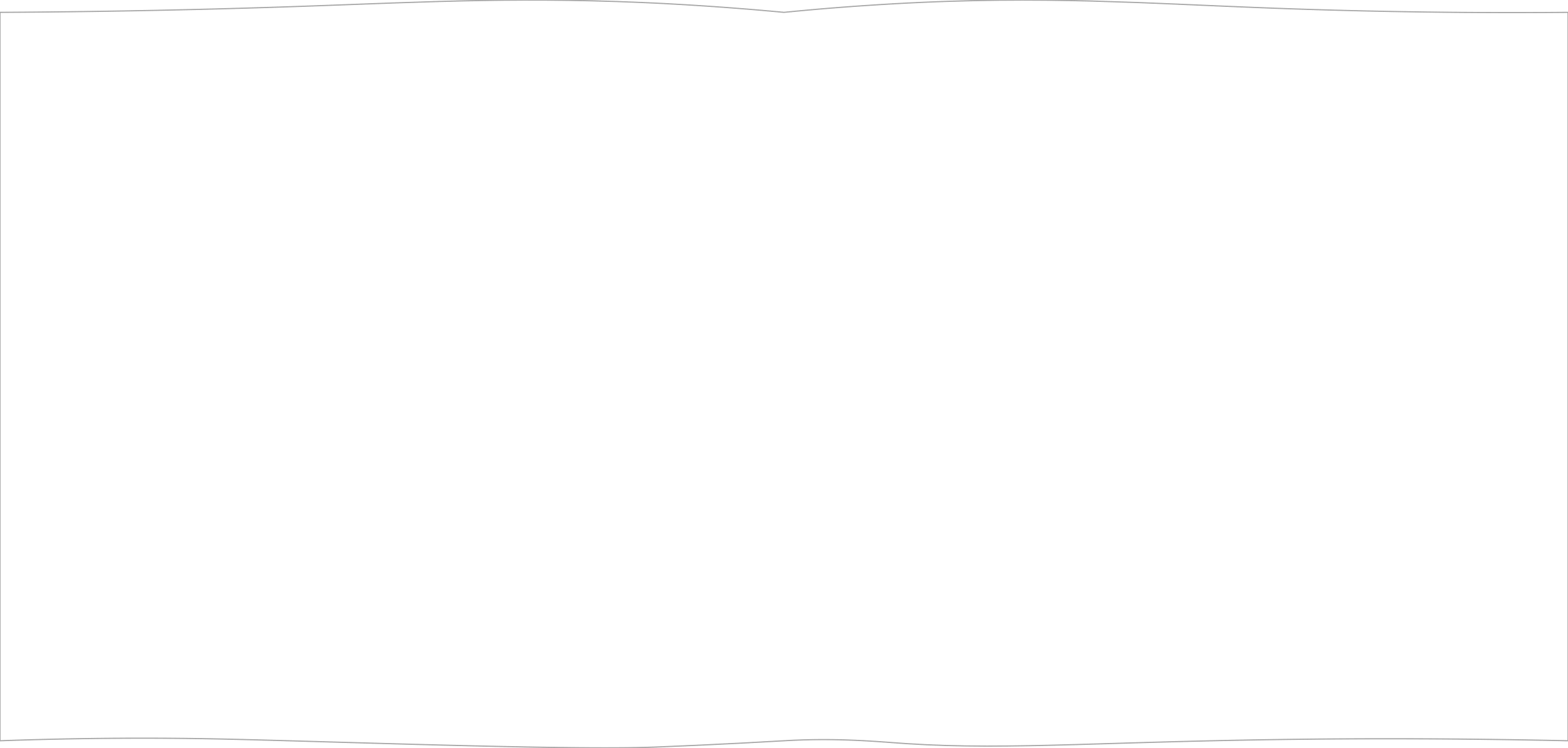 02
Proposed Method
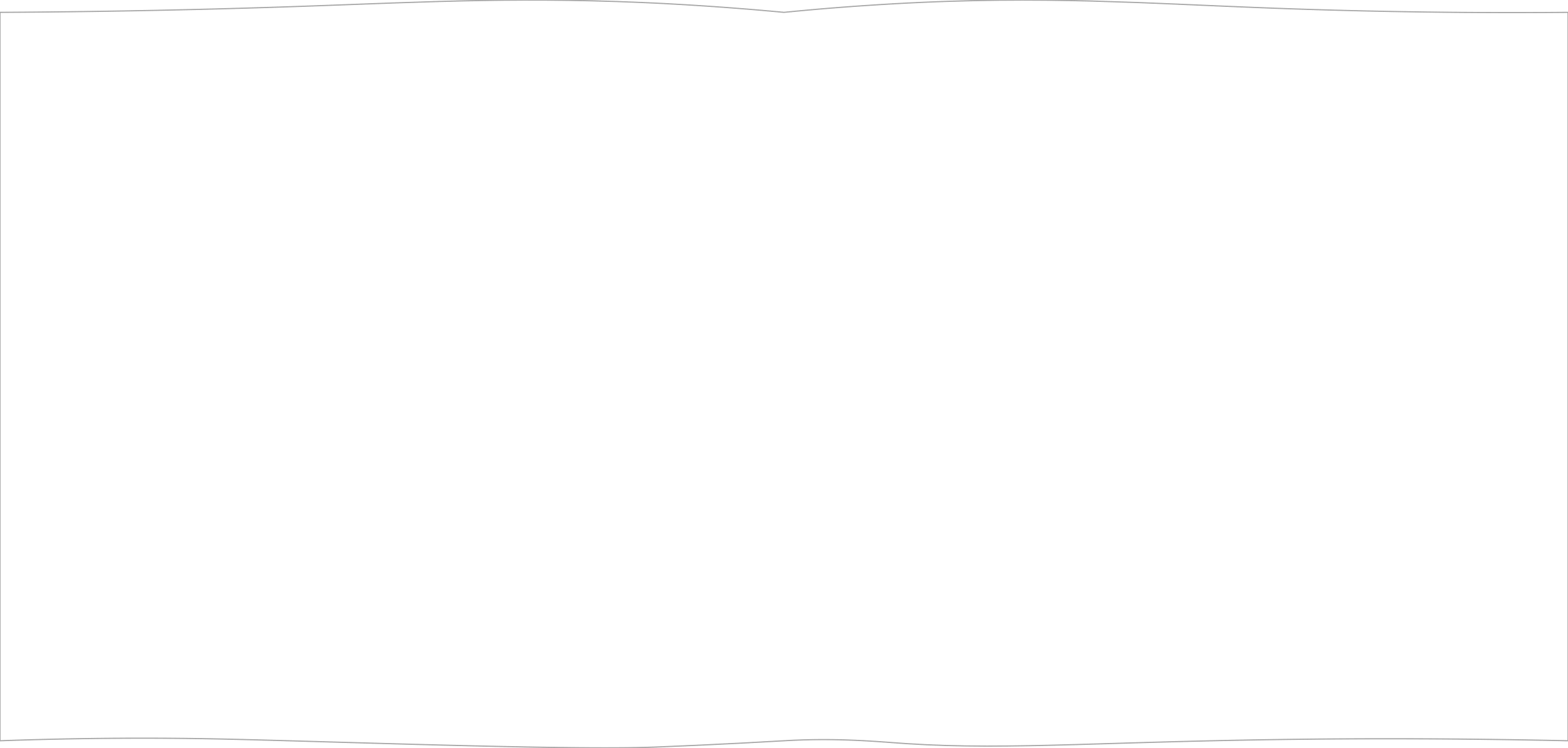 Proposed Method
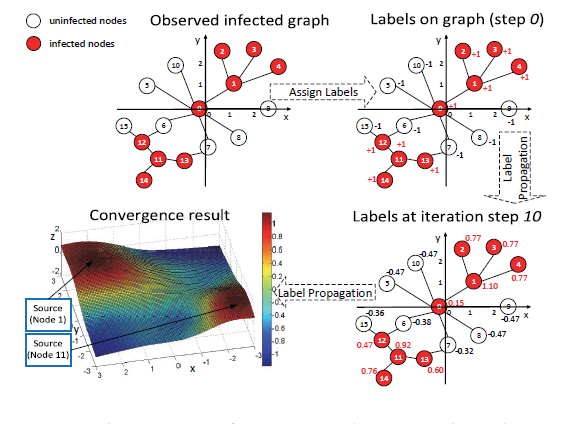 LPSI
LPSI  is the first attempt on this problem, which propagates integer labels in network and predicts the rumor sources based on the convergent node labels.
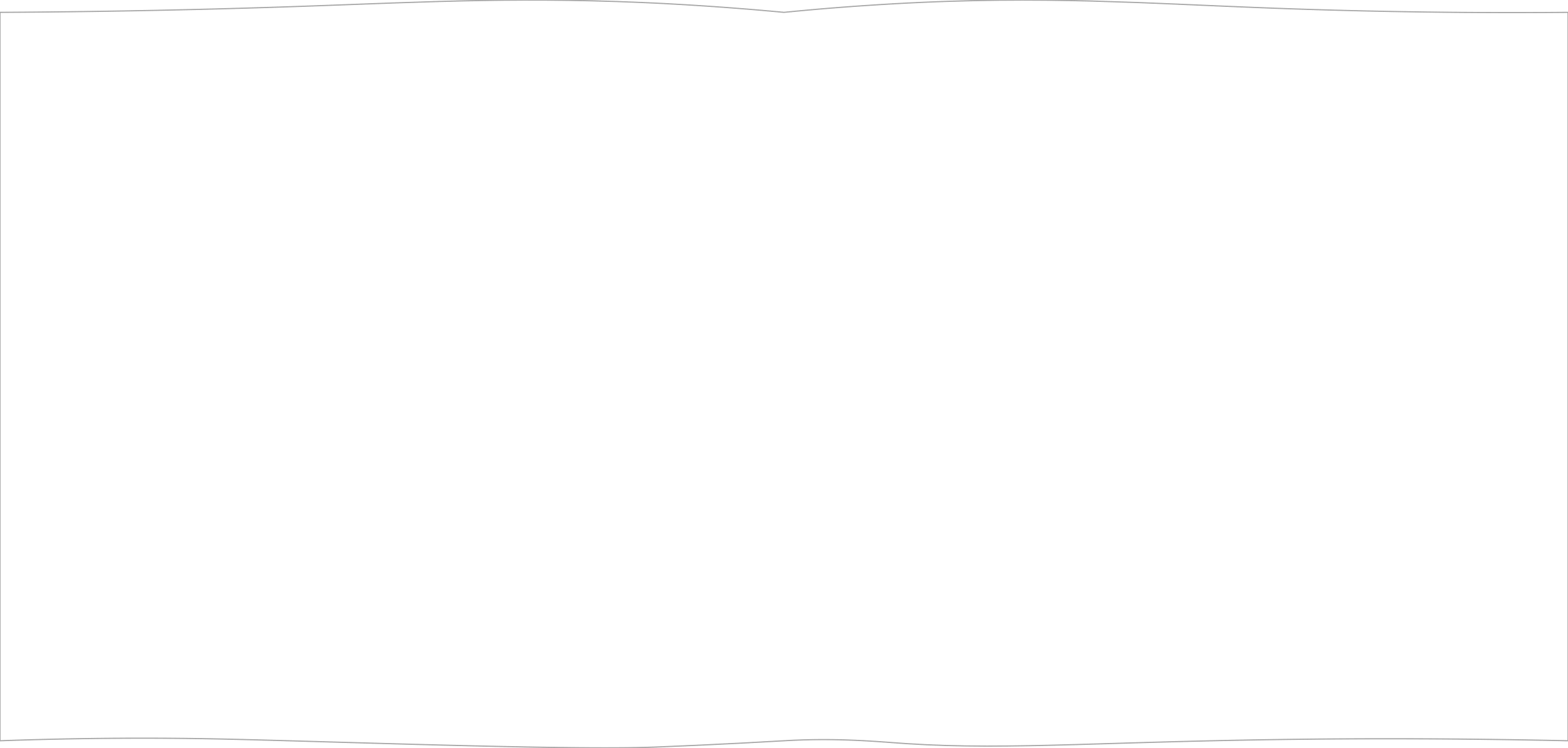 LPSI
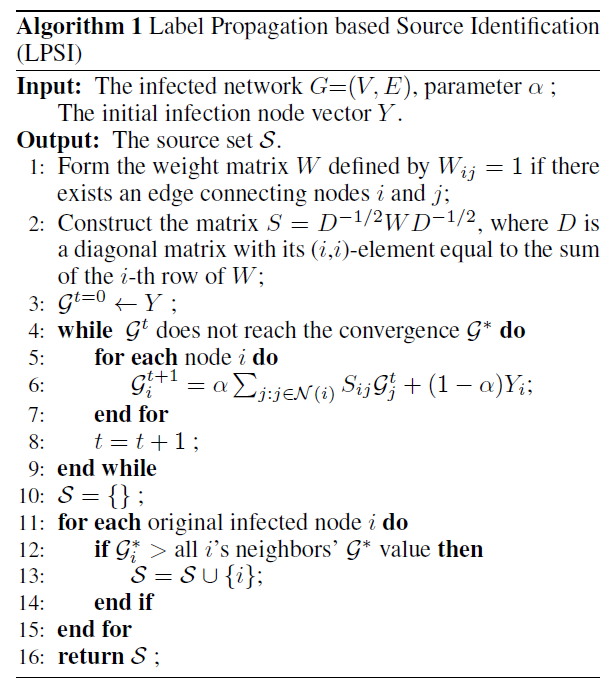 The iteration equation of the label propagation will converge to :
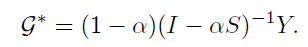 And the process of LPSI could be briefly summarized as following two steps.
Assign labels to the partially infected network
Label propagation on the network
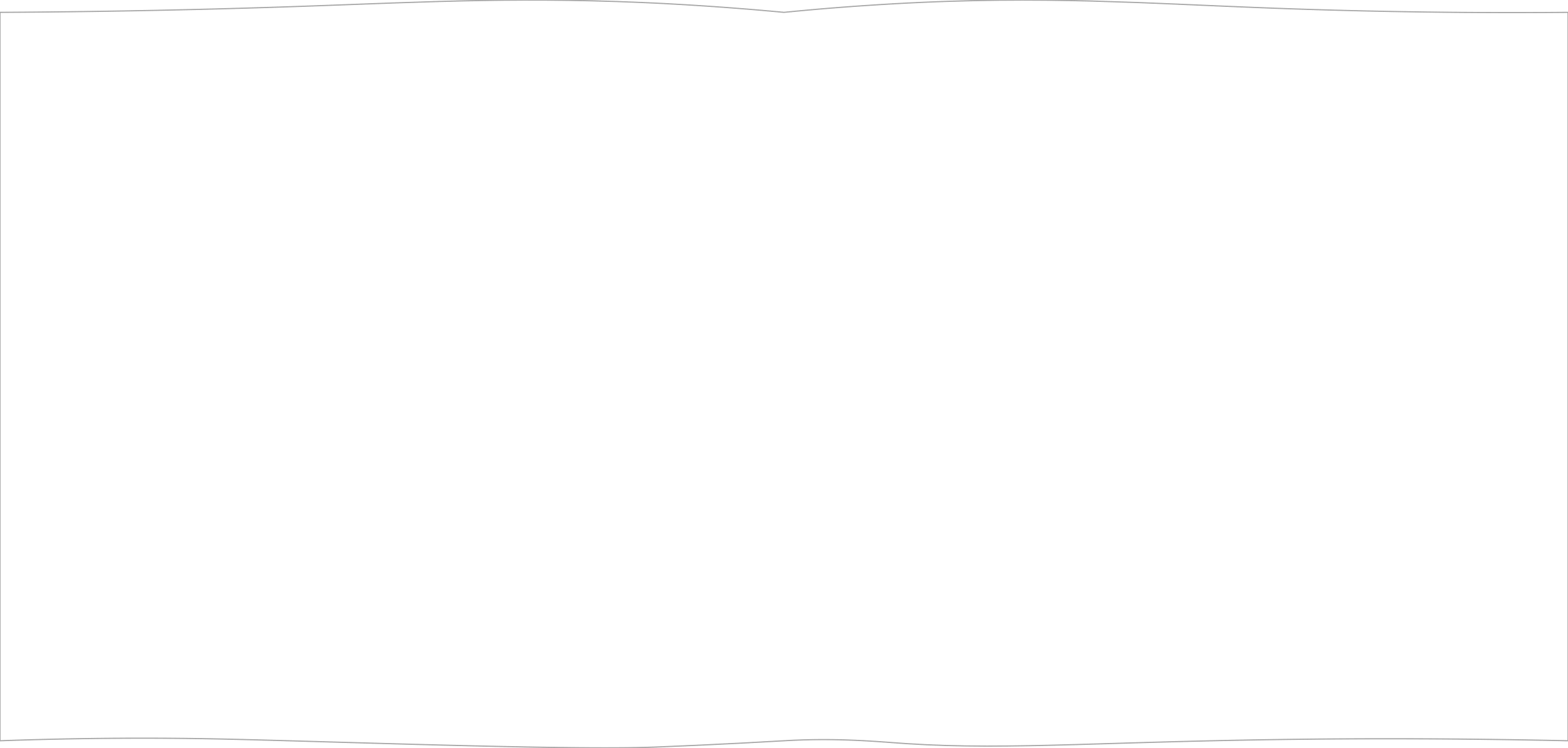 Graph Convolutional Networks (GCN)
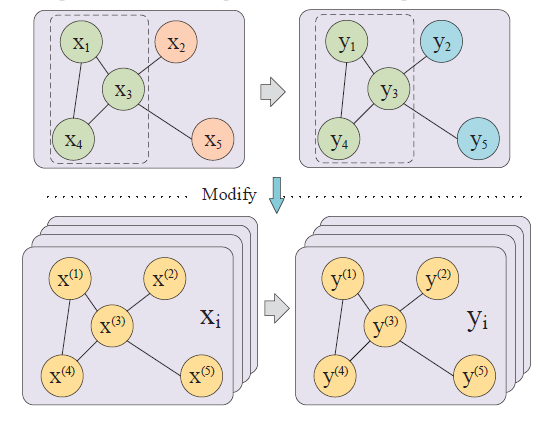 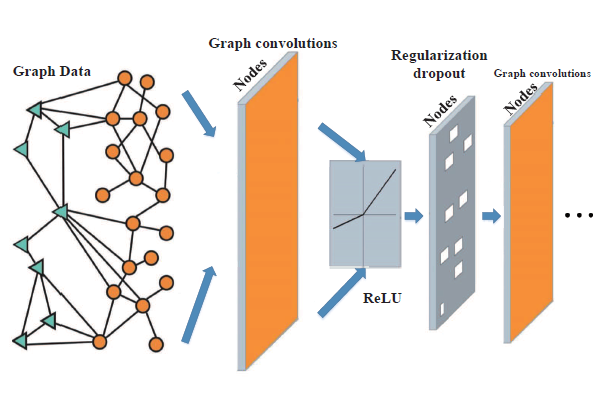 Originally designed for semi-supervised learning
And cannot be directly applied for the supervised learning based source detection problem.
Inspired by traditional neural network and extends traditional deep learning
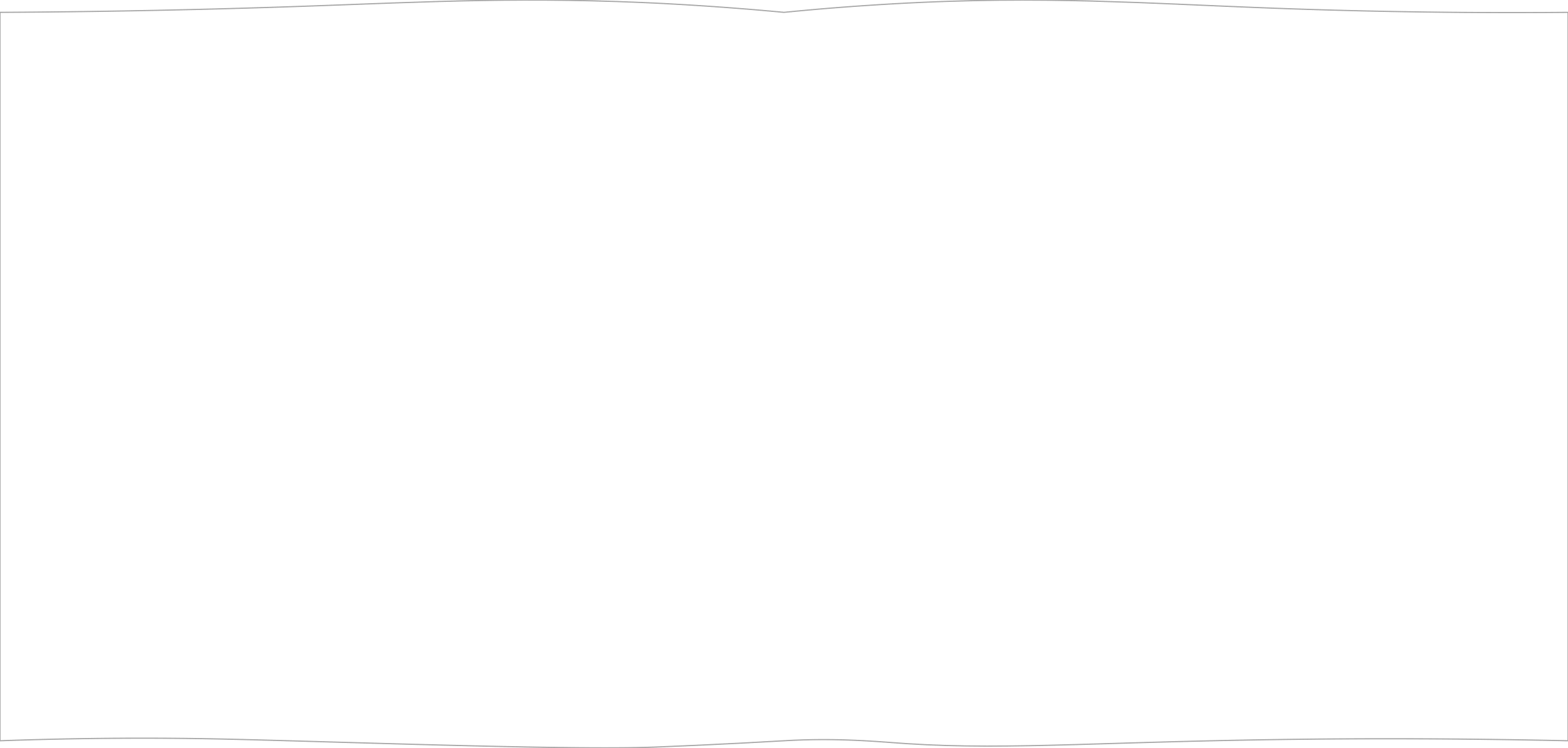 GCN
Network Structure
Data Pre-processing
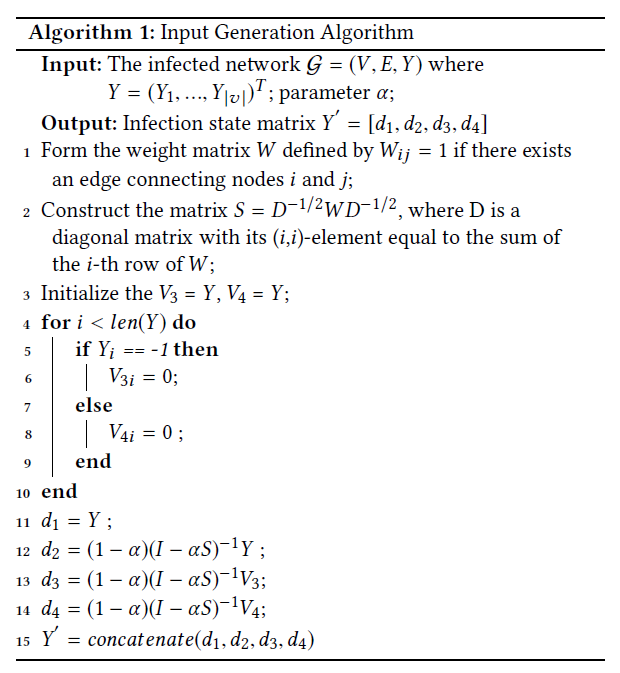 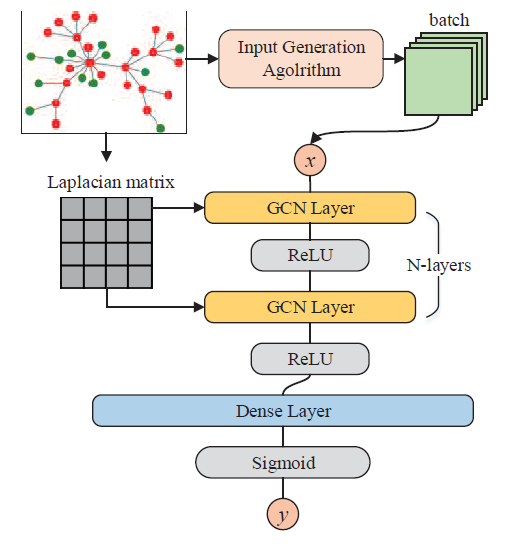 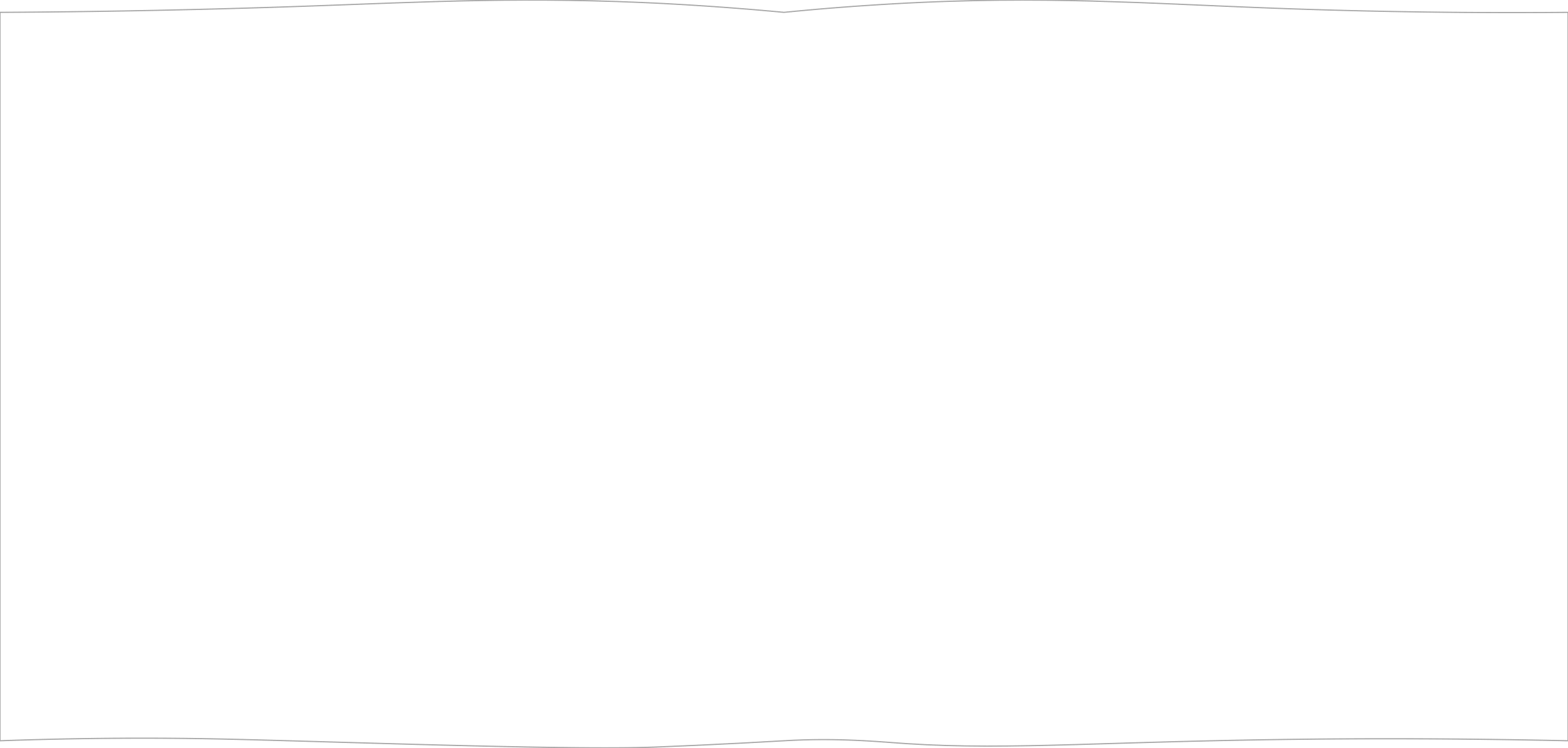 03
Experiments
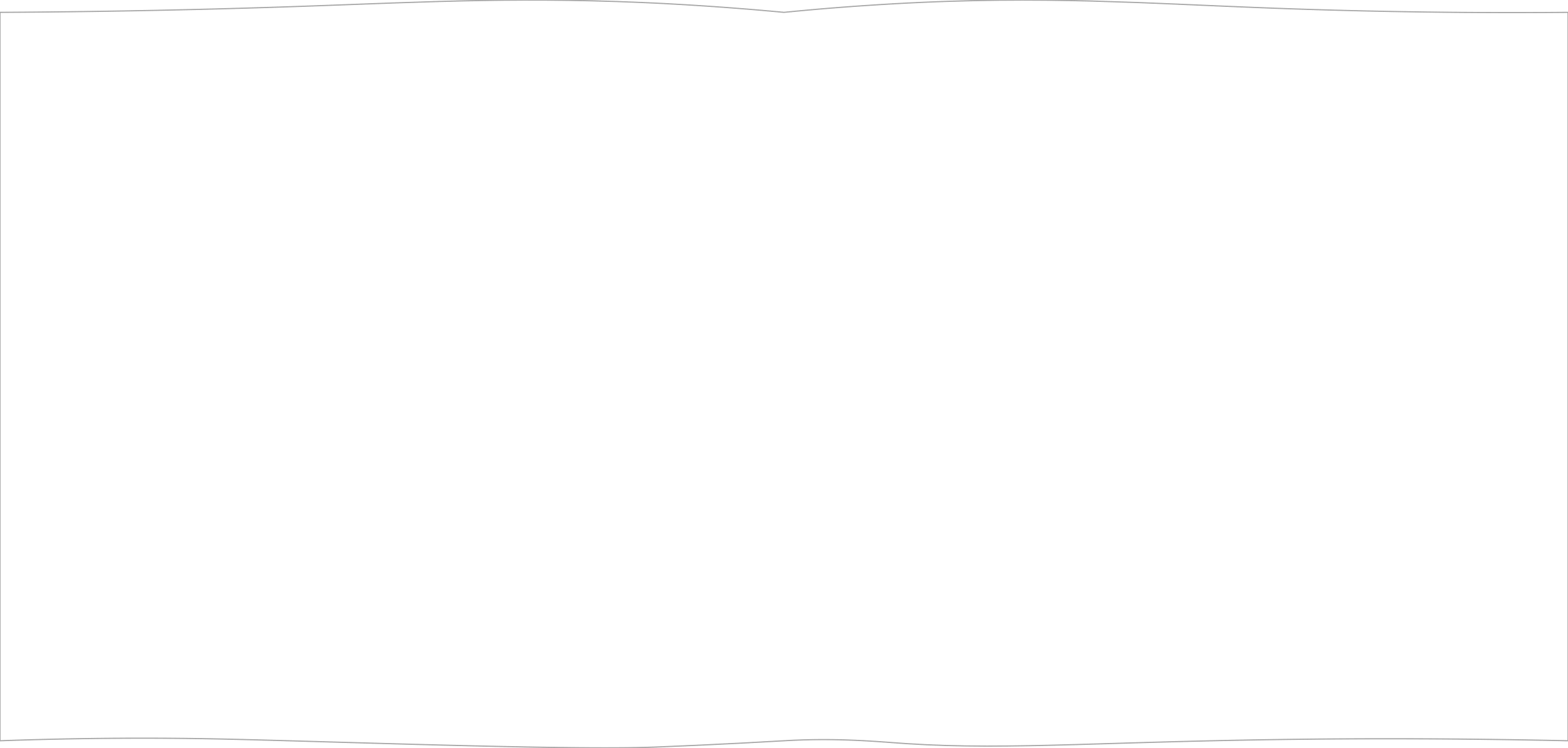 Datasets
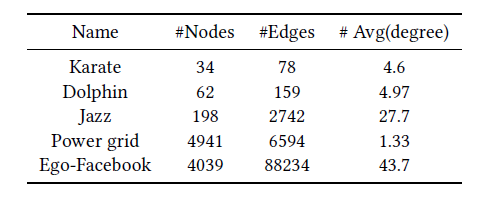 Karate
A social network of friendships between 34 members of a karate club.
A classic dataset.
1
Dolphin
An undirected social network of frequent associations between 62 dolphins in New Zealand.
Power grid
An undirected unweighted network
representing the topology of the Western States Power Grid.
2
4
Ego-Facebook
Contains social circles from Facebook.
Jazz
A network of Jazz bands performing from 1912 to 1940.
5
3
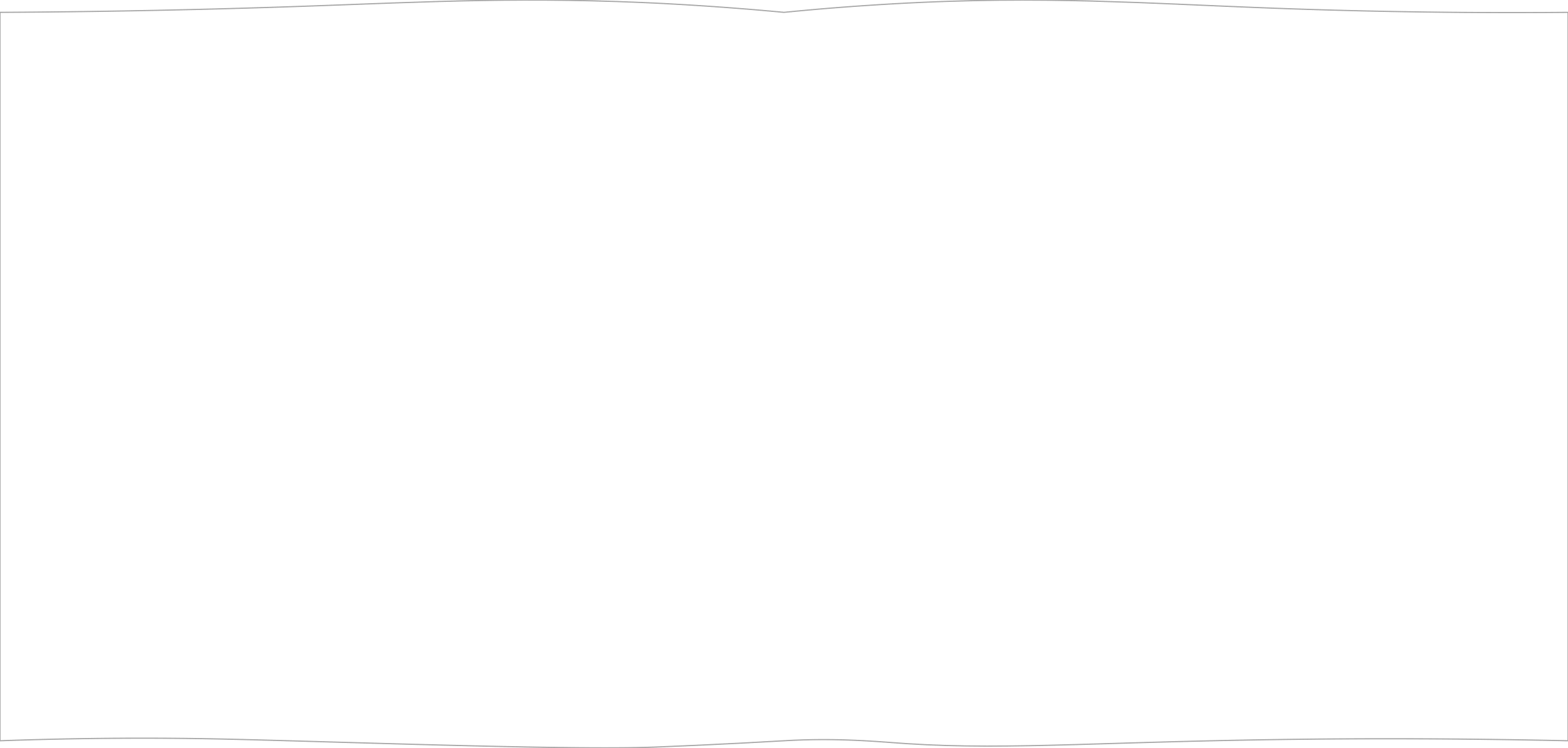 We randomly sample thousands of partial infection state on each dataset as training data, and use f1 score as evaluation metric of performances of LPSI and GCN.  
    As we could see from pictures above, smaller graph and larger number of rumor sources lead to better result.
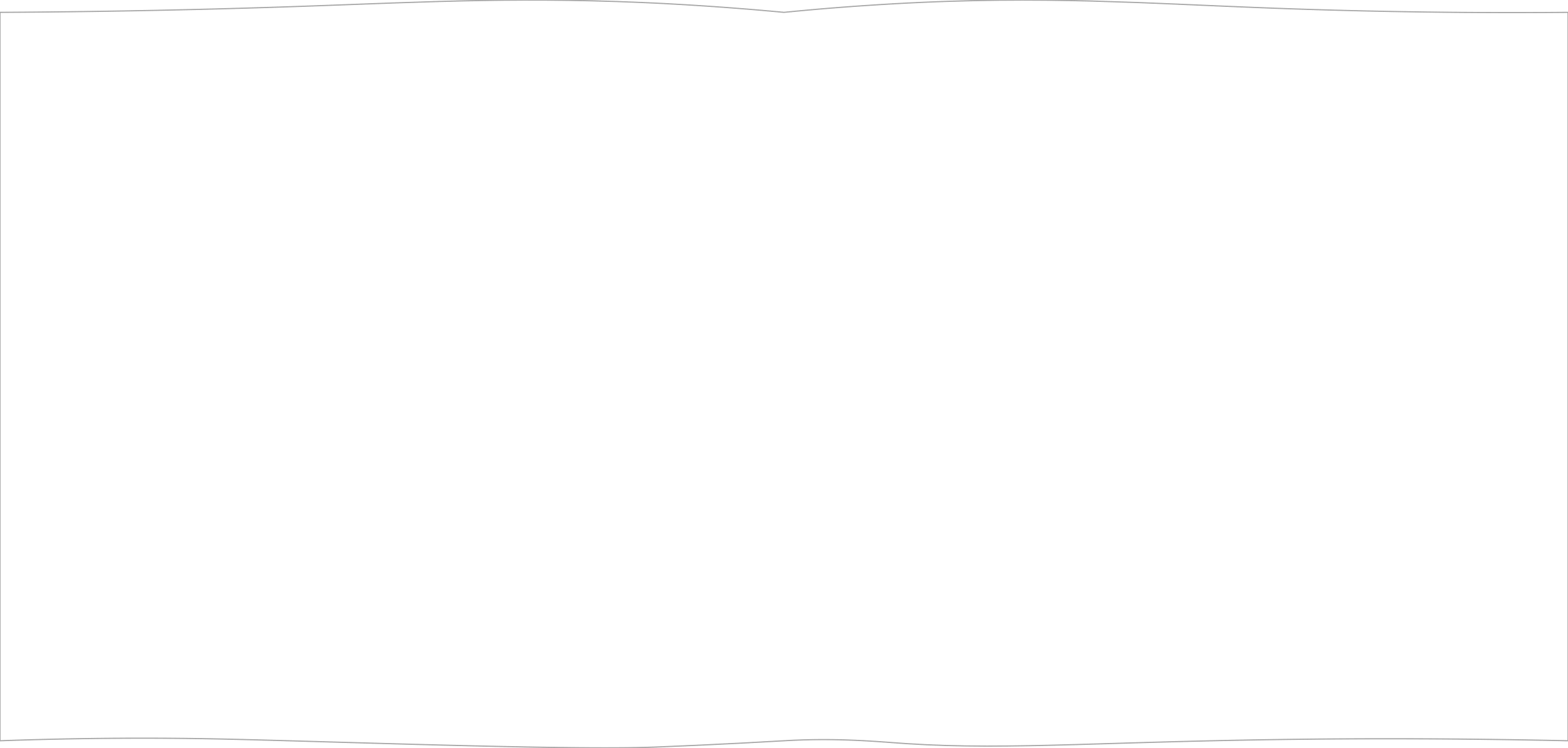 04
Future Work
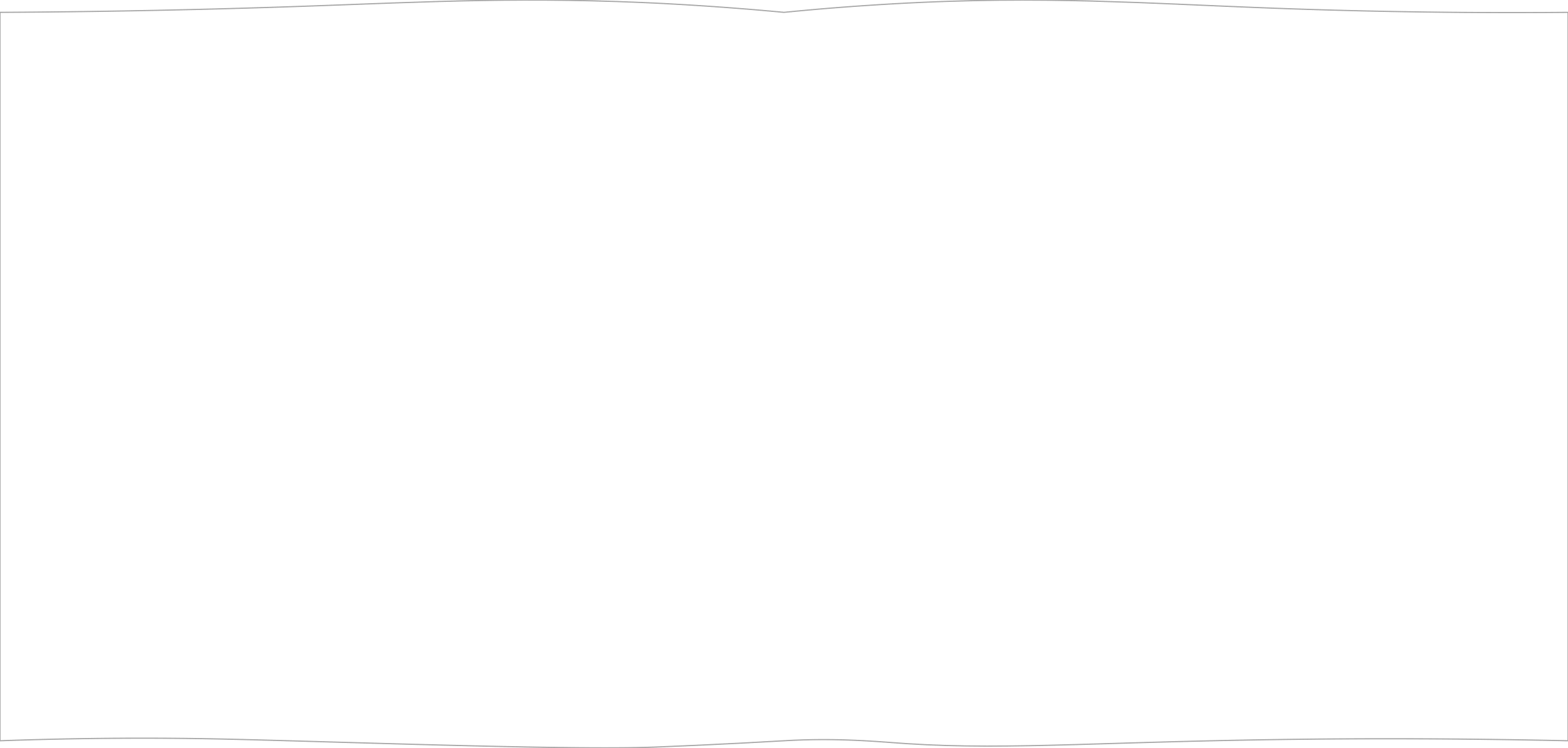 Demo
Flask
D3
HTML
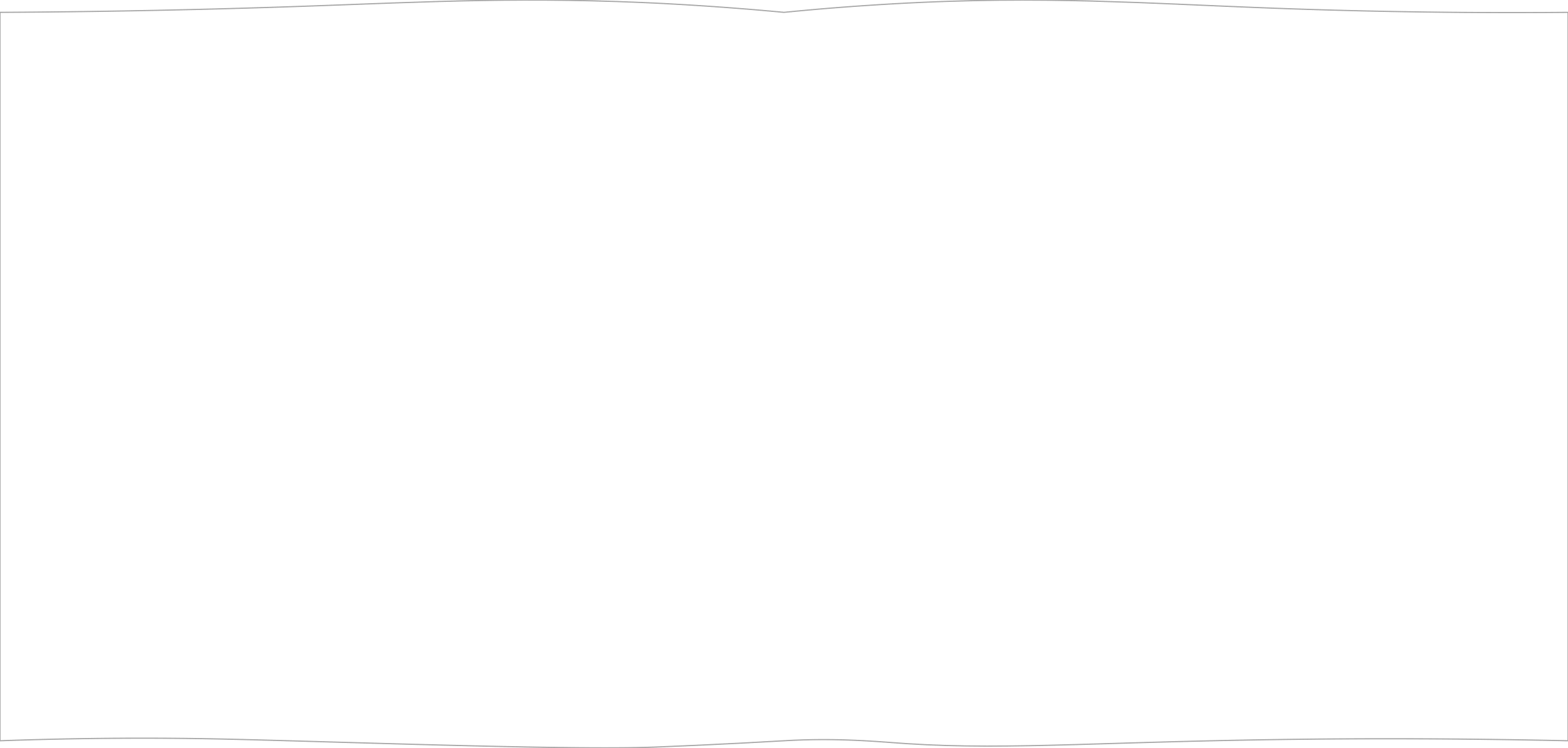 Future Work
apply GCN
into content-based rumor
identification
Try larger networks
Enrich our website
Explore better hyperparameters
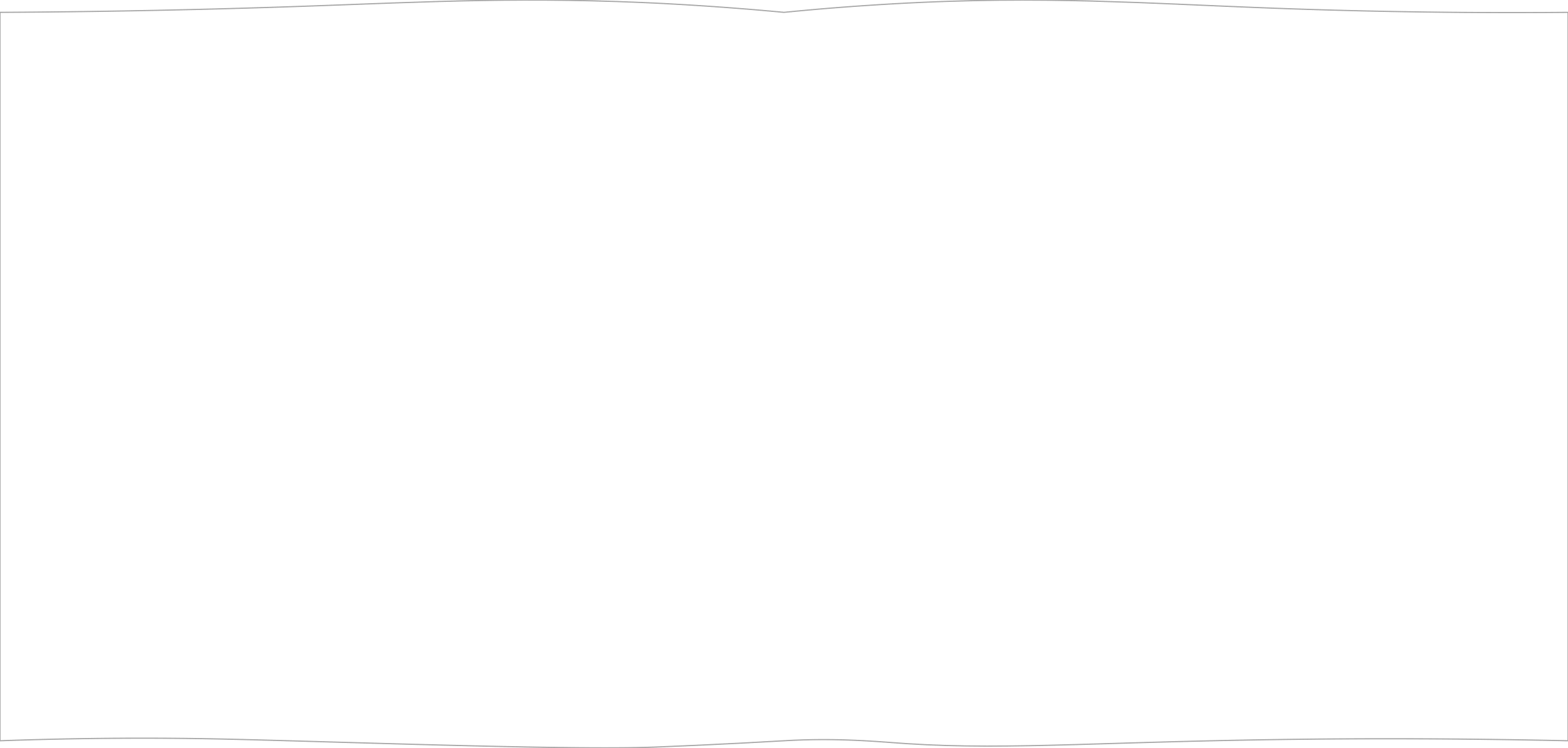 谢谢